ПП "КОМПАНІЯ" СОФТОРГ"адреса: 65005, Одеська область, м Одеса,Малиновський р-н, вул. Дальницька, 50/21(048) 738-97-00; www.softorg.com.ua
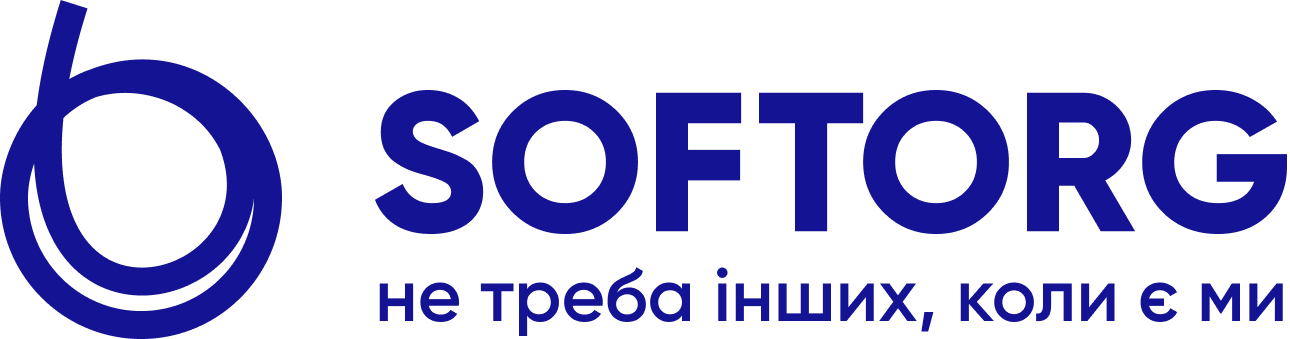 Kansai DFB1412PL
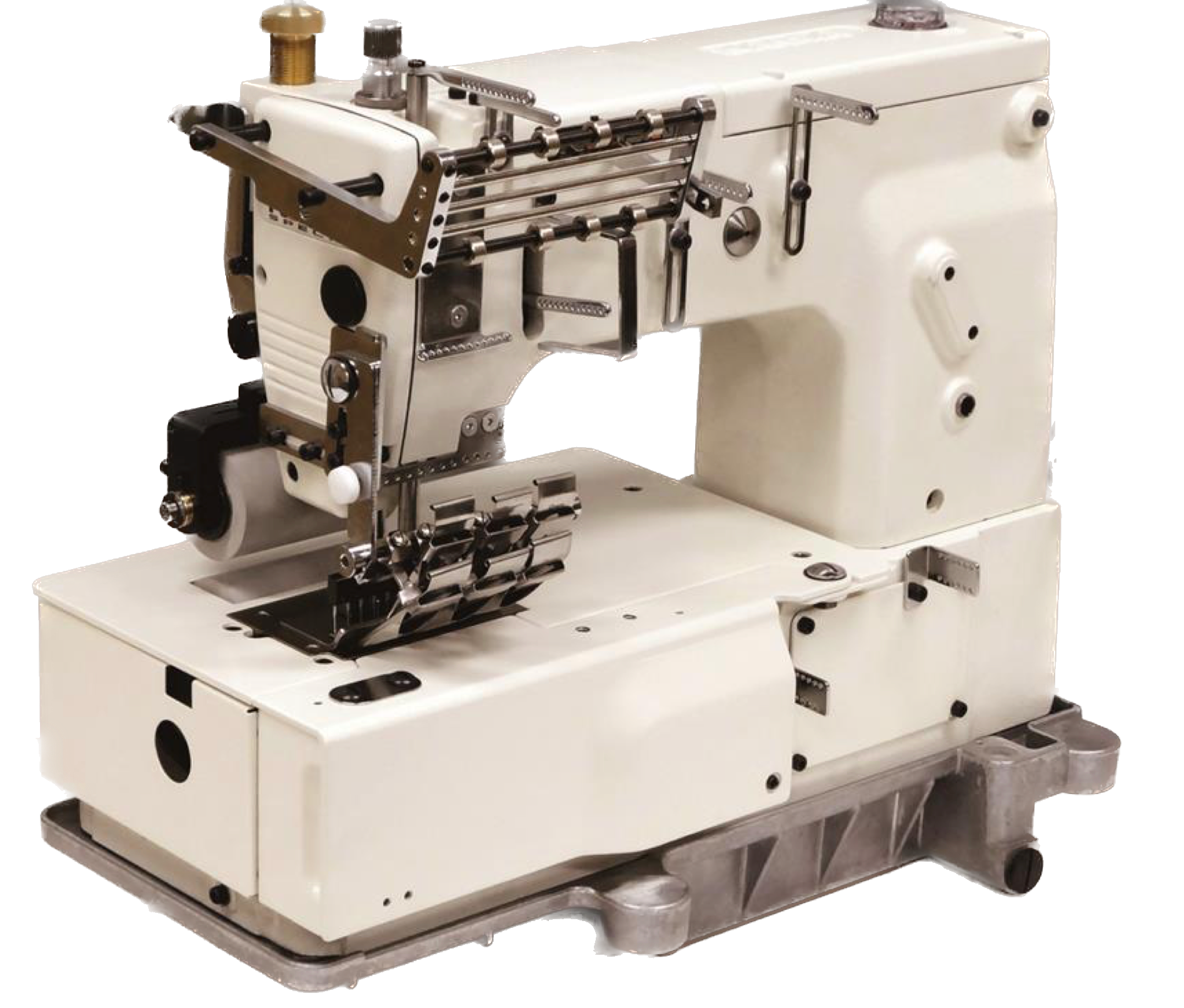 12-голкова машина подвійного ланцюгового стібка для пришивання лампасів
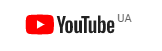 Основні функції:
Задній пулер для рівномірної подачі тканини

Лапка для пристрочування лампасів в комплекті
Закрита система змащування для чистого шиття

Швидкість до 2500 ст/хв, функціональна та надійна
Переваги моделі:
Багатофункціональність
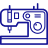 Машина використовується для різних видів обробки тканини: виготовлення планок, настрочування лампасів, приточування гумки. Незамінна на виробництві спідньої білизни, спортивного одягу, домашнього текстилю.
Пулер для просування
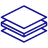 Забезпечує рівномірну подачу тканини та запобігає її пошкодженню.
Пристосування для лампасів
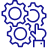 В комплекті спеціальна лапка для приточування лампасівдо спортивного одягу.
Чисте шиття
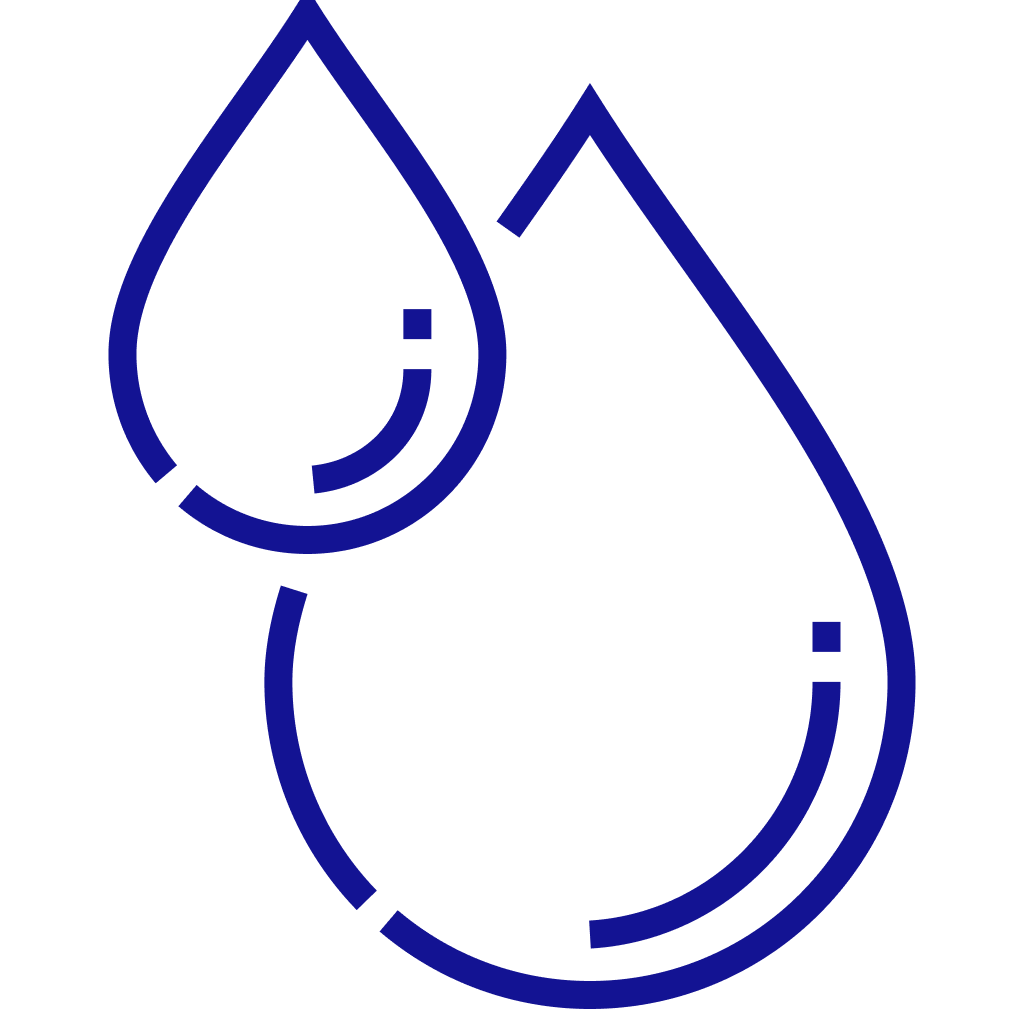 Двошарові масляні ущільнювачі в зоні голководія та притискної лапки захищають швейні вироби від заплямування.
Основні характеристики
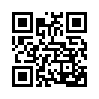 +38 (067) 196 13 30
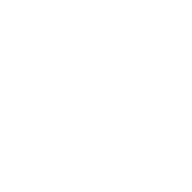 www.softorg.ua
welcome@softorg.ua
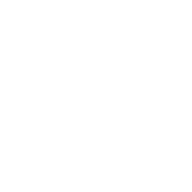